Презентация
Урок ИЗО     
3  класс
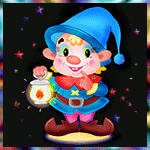 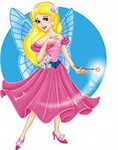 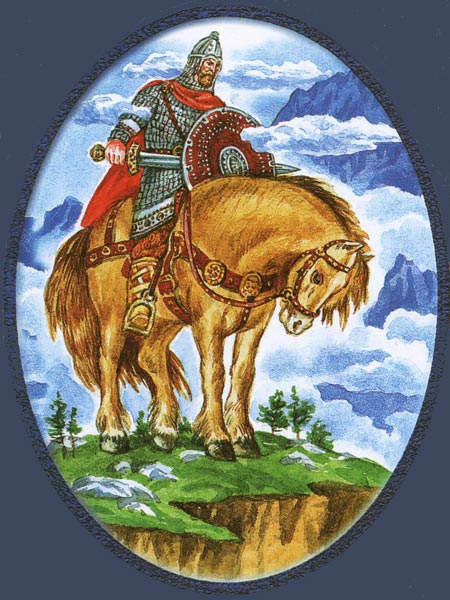 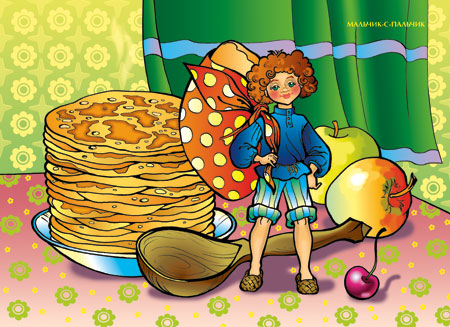 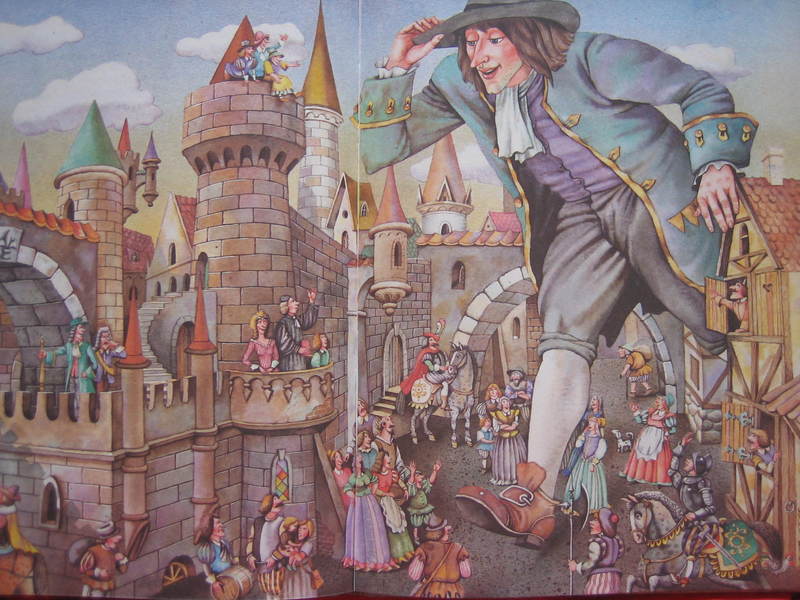 Великаны и
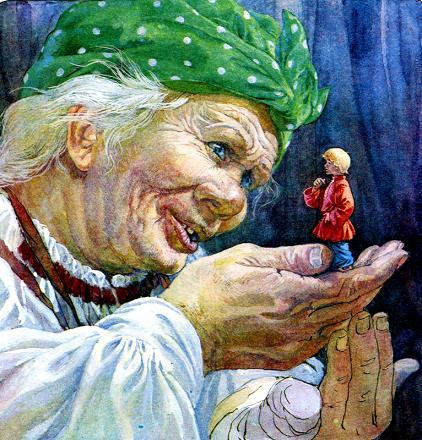 лилипуты
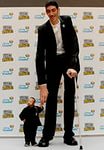 Хи Пингпинг и Султан Косен
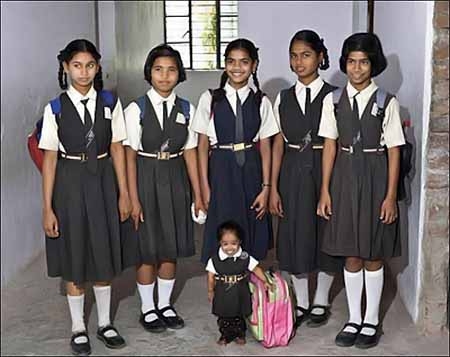 Йоти Амгэ - самая маленькая девочка
в мире. 15-летняя школьница имеет рост 
всего 58 см и весит 5 кг.
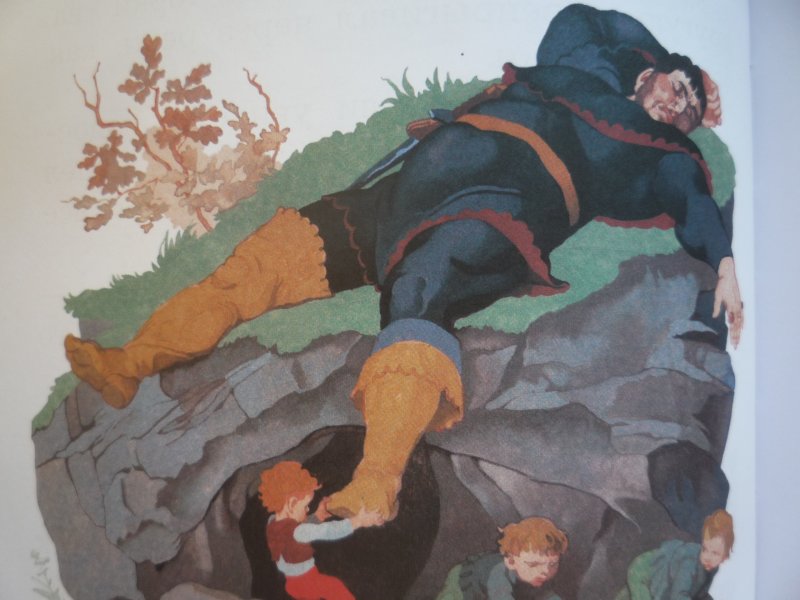 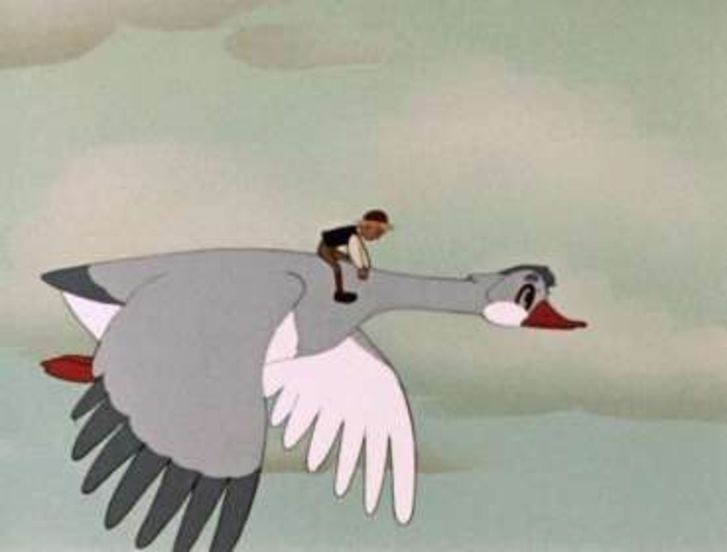 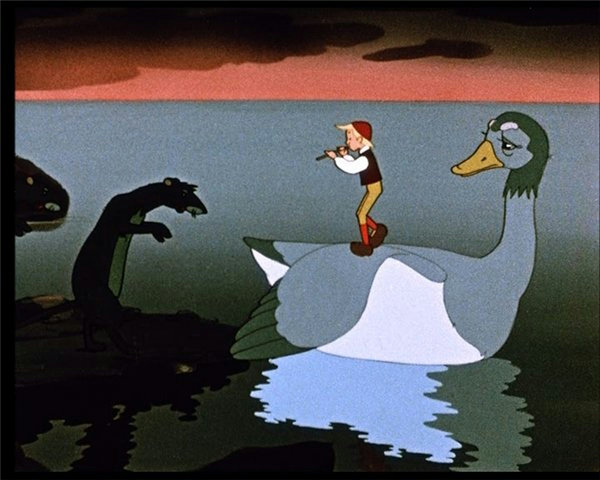 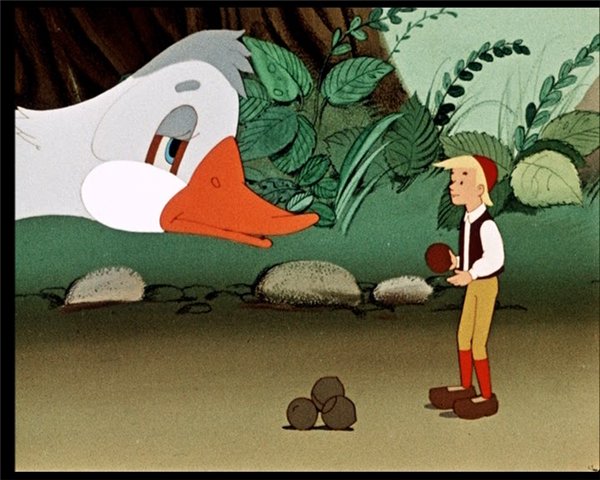 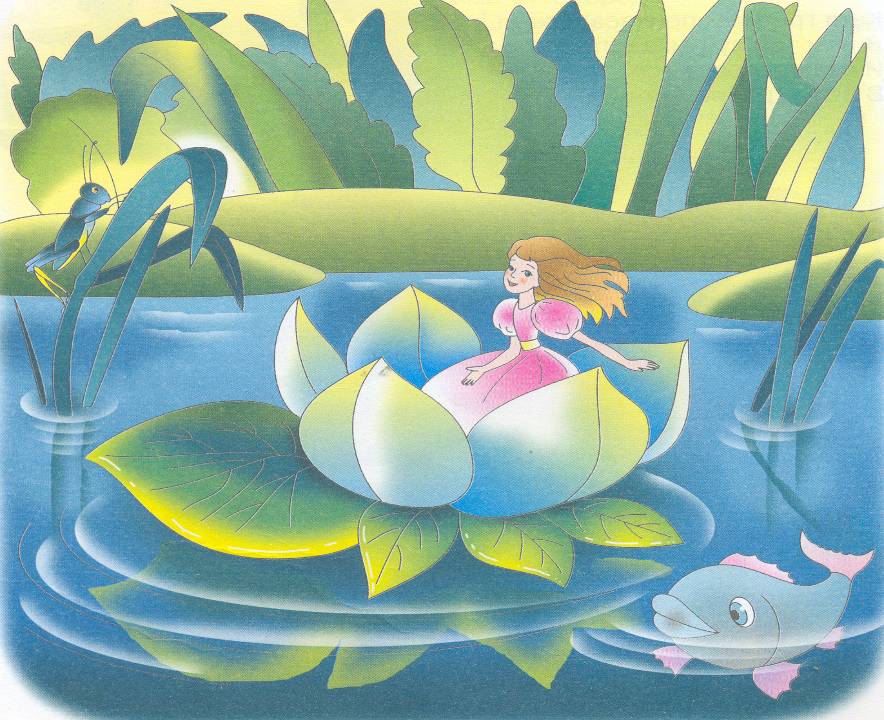 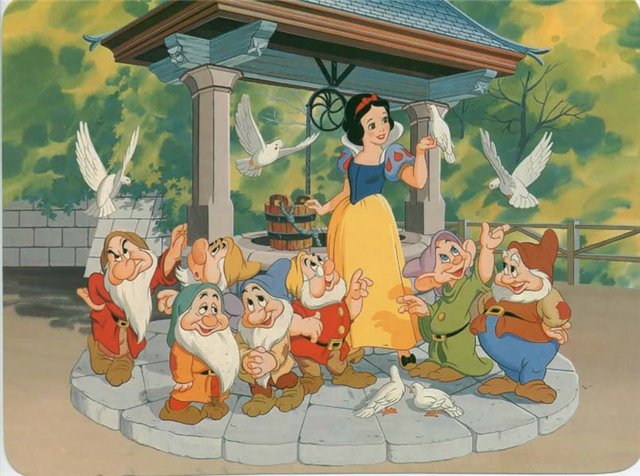 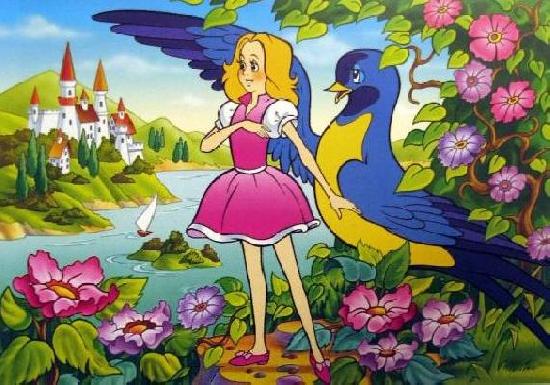 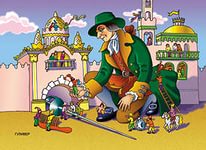 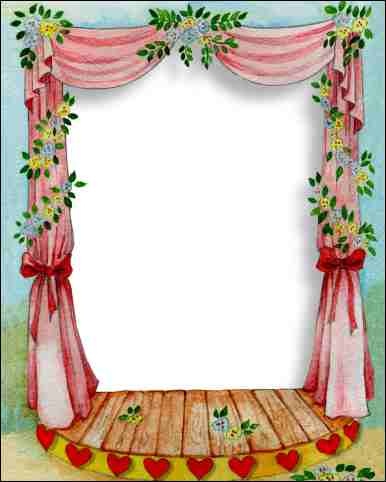 До скорой встречи!
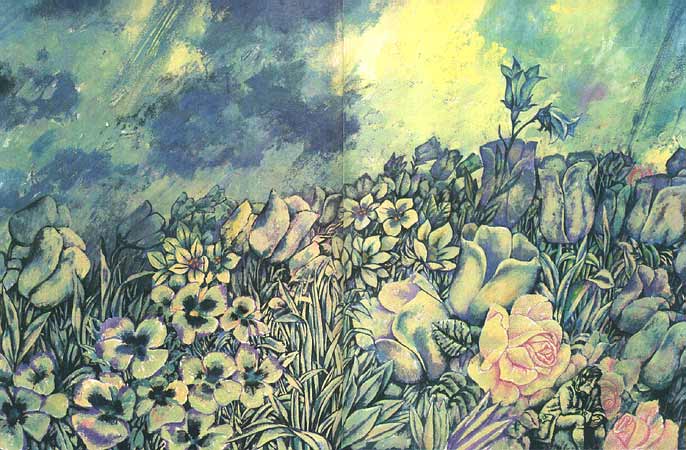 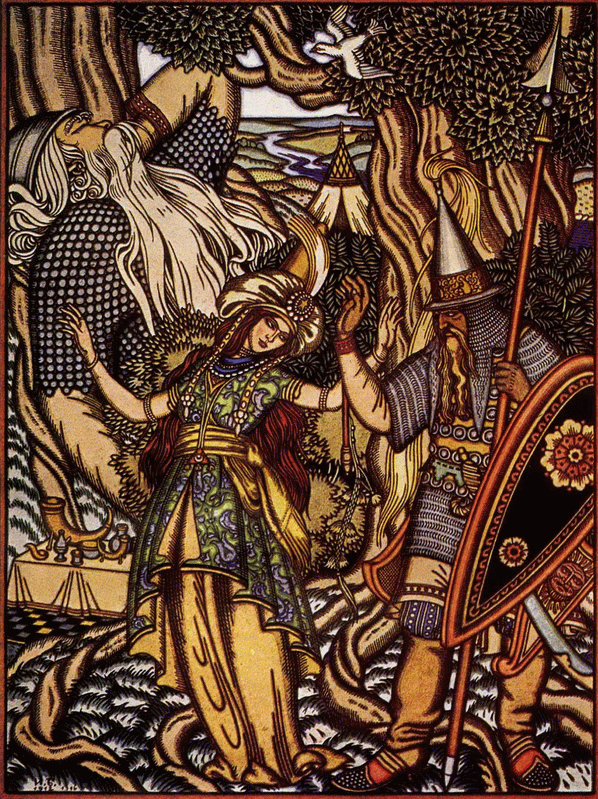 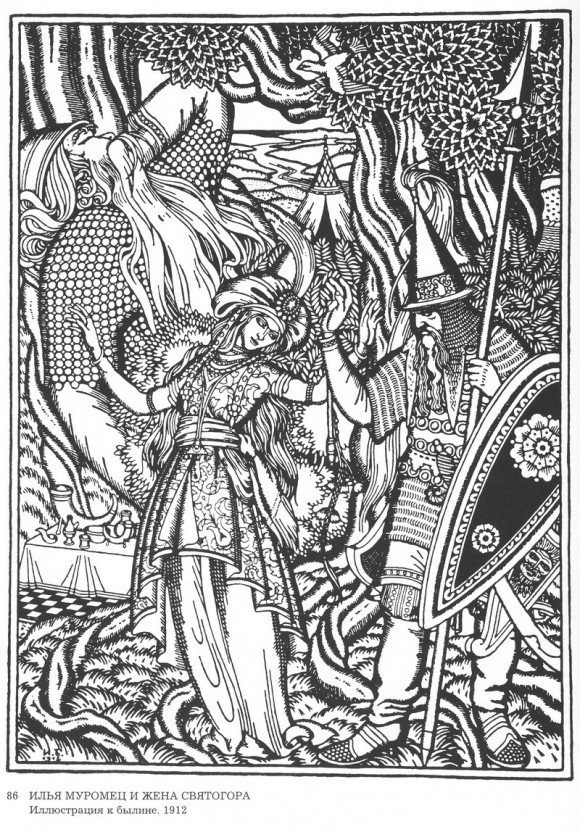 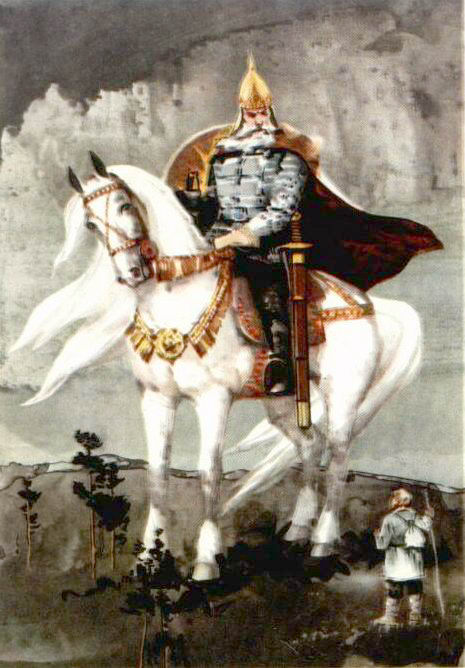 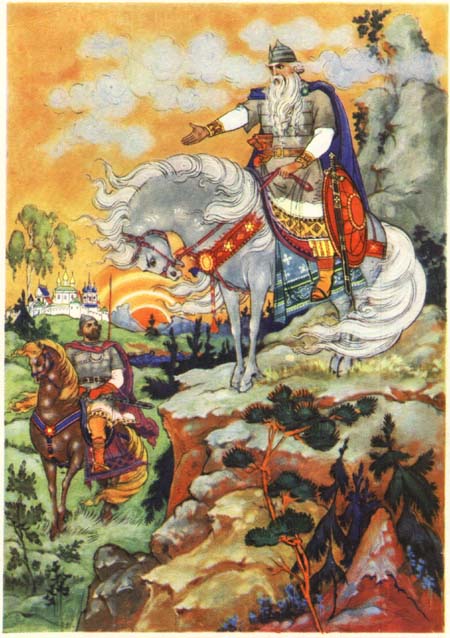